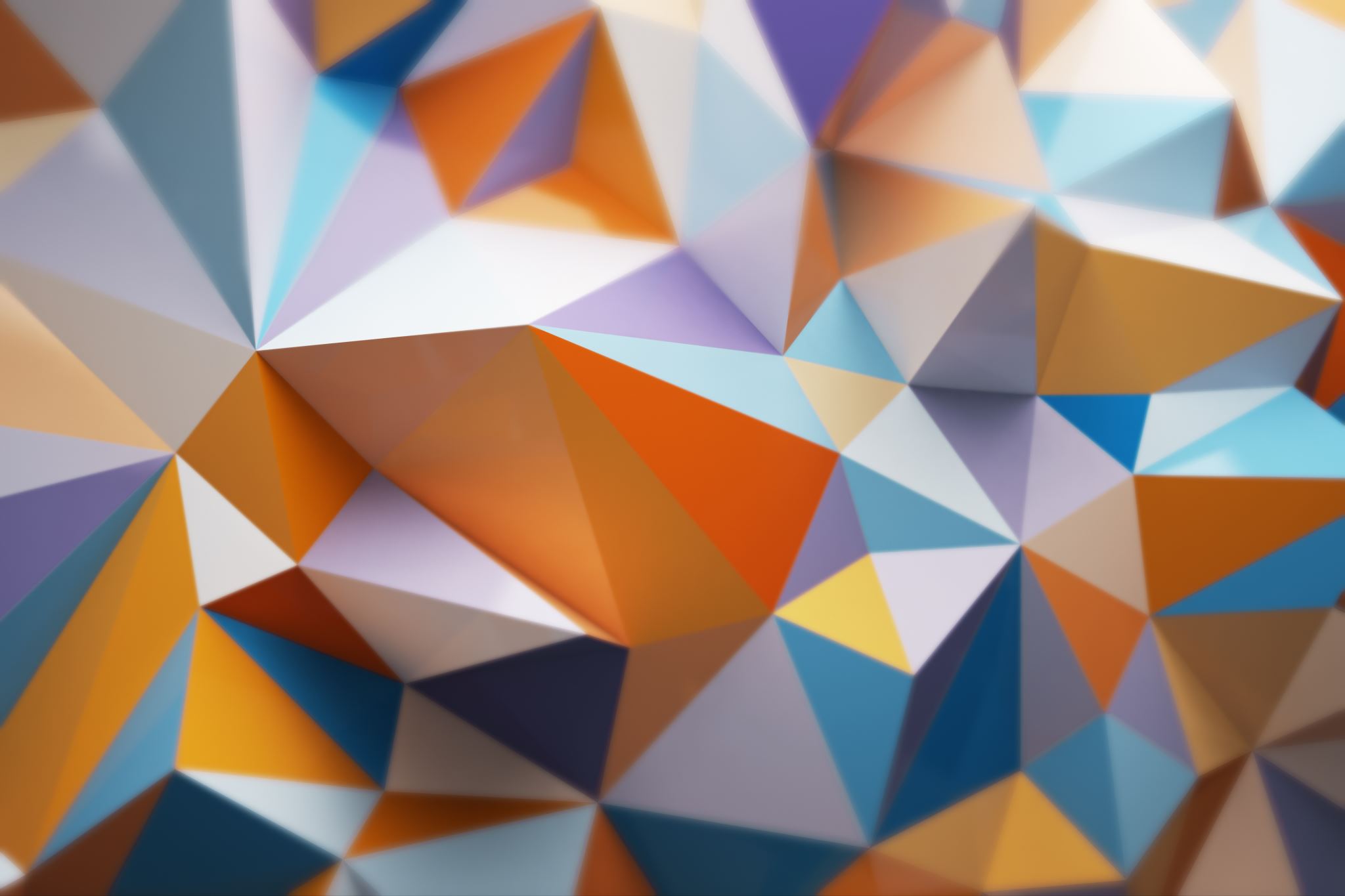 Composition, Diversity, Equity & Inclusion Working Group
“Not everything that is faced can be changed, but nothing can be changed until it is faced”
-James Baldwin
WG Hosted by California Energy Efficiency Coordinating Committee (CAEECC)
1st WG Meeting
January 13, 2022 9am-12pm
1
Agenda
*Asterisk represents topics for which we plan to seek verbal public comment. The Public will be able to share comments and ask questions at any point in the meeting via the chat.
2
Zoom etiquette
Virtual Etiquette
Log on a few minutes early, if possible, to ensure your technical connection is working.
Share your video if possible – this fosters engagement and helps mimic an in-person meeting setting.
Raise your hand to enter the queue to speak—then wait for the Facilitator to call on you.
Mute yourself when you’re not speaking.
Note that the Public will be muted except during Public Comment
Tip: you can “rename” yourself to include your organization & pronouns
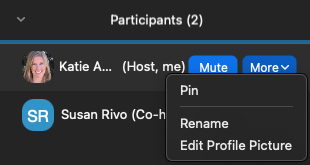 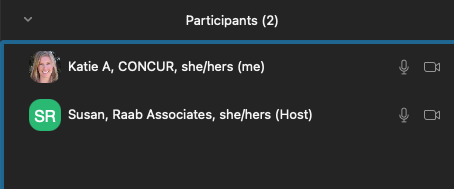 3
INTRODUCTIONS
4
CAEECC working group: Facilitation & Leadership Team
5
facilitator Commitments & goal
My commitments
Listen with open ears & heart
Lean into discomfort

My goal
We build a “brave space” that fosters trust & inclusion – where you can be your whole self – where you feel empowered to make bold recommendations
6
CDEI Working group Members
7
* Represents Task Force Members who volunteered to help launch this Working Group
Disclosures (for non-CAEECC members)
Per disclosure Groundrule, Non-CAEECC Member organizations participating in a Working Group are required to disclose to the Working Group and the Facilitation Team the entities with whom they are doing energy-related business with or for, both currently and within the past year. If new contractual relationships develop during the course of the Working Group, they will update their disclosure.
Note: Organizations must represent their own respective organization in this WG, and not other organizations with whom they are conducting energy-related business
8
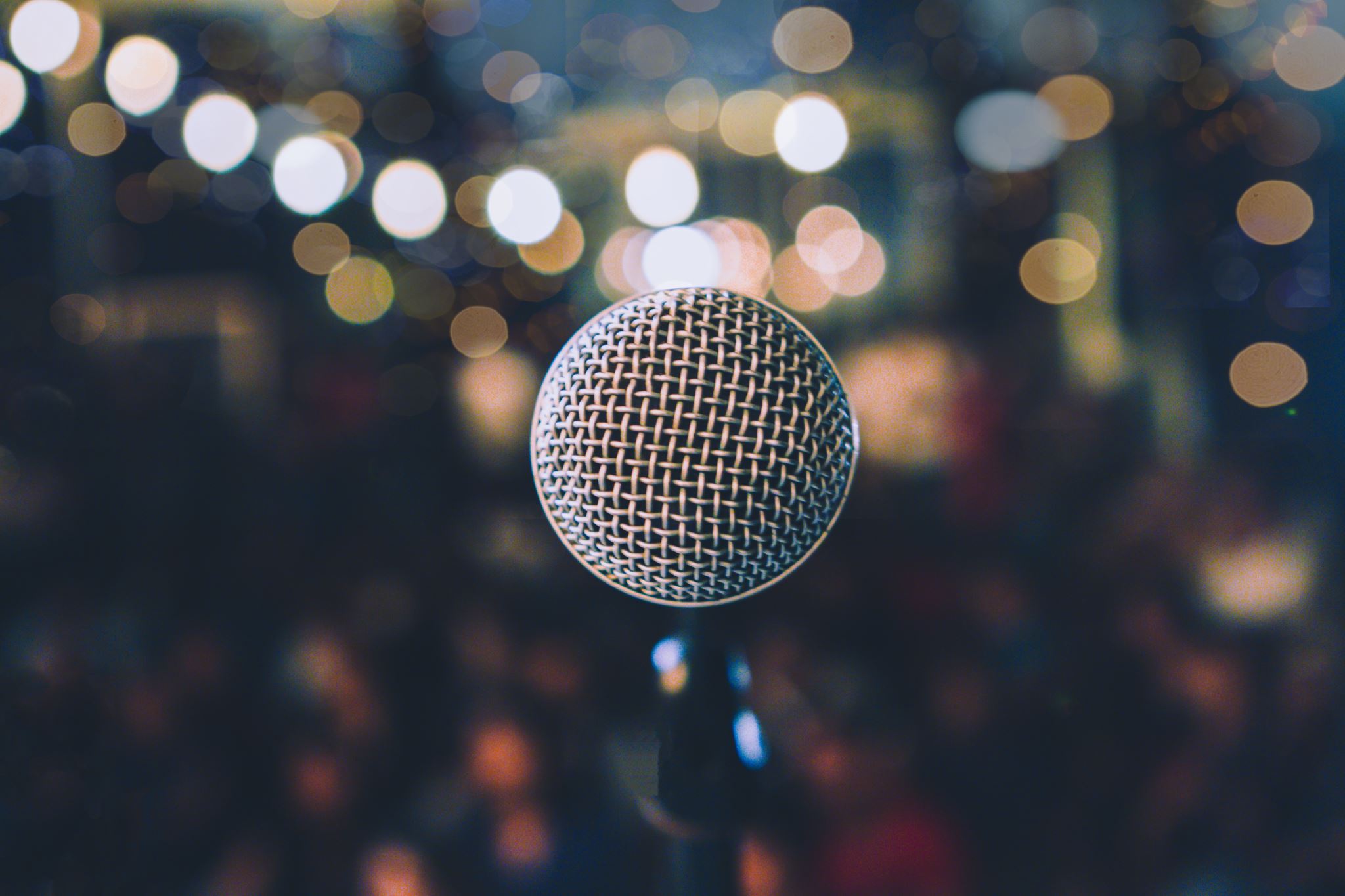 Meeting Norms
Make space, take space (share the mic).
Stories shared here stay here; what is learned here leaves here.
Share your unique perspective: share your unpopular opinion
Generative thinking: "yes, and" instead of "yes, but".
Listen from the "We", speak from the "I".
Offer what you can; ask for what you need.
Be inquisitive.
Assume best intent.
Be empowered to share impact.
9
[Speaker Notes: Pilot for rest of mtg and WG]
How are you feeling in this moment?
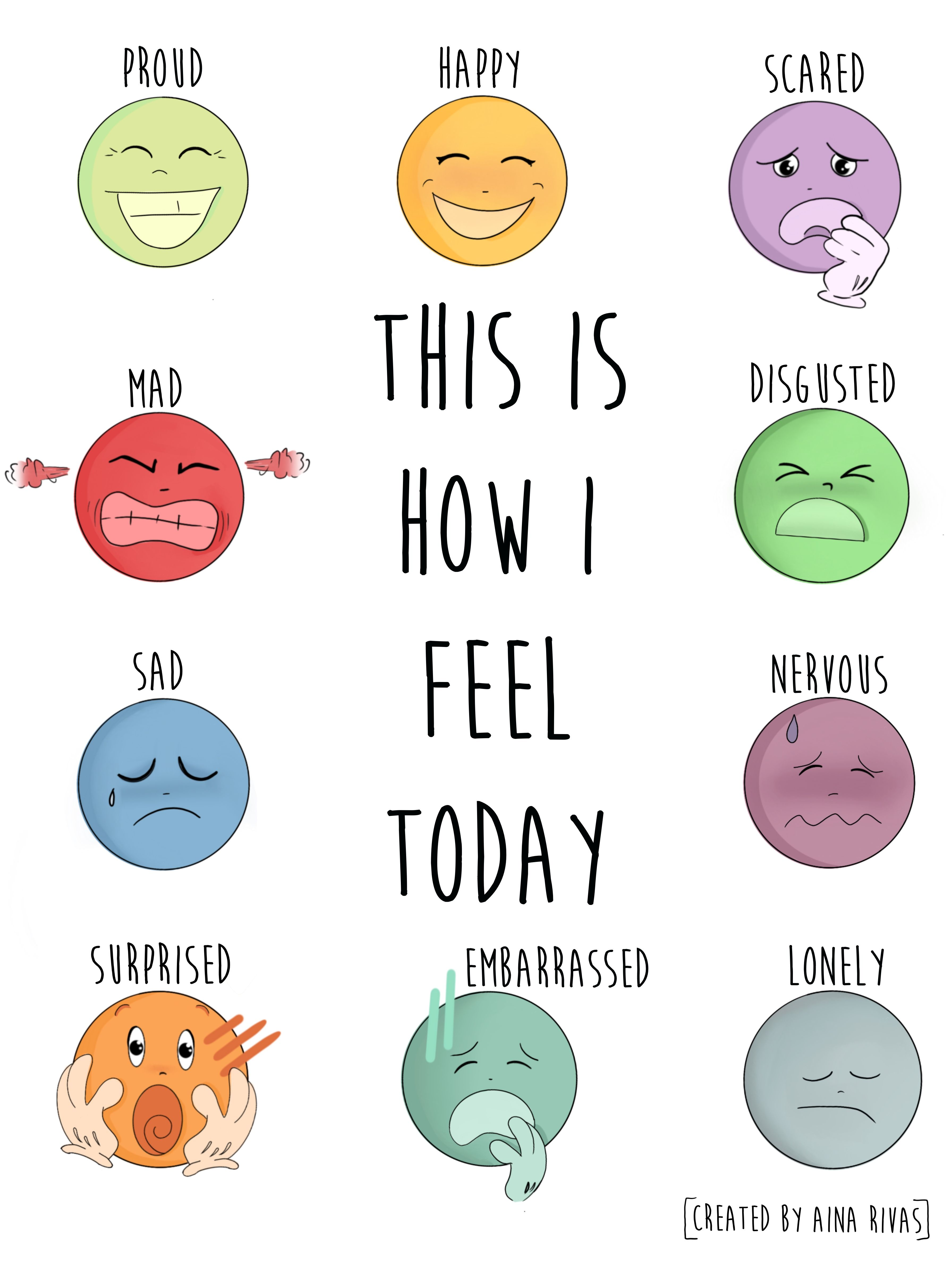 Use Zoom’s Annotate button to circle how you’re feeling (anonymous)
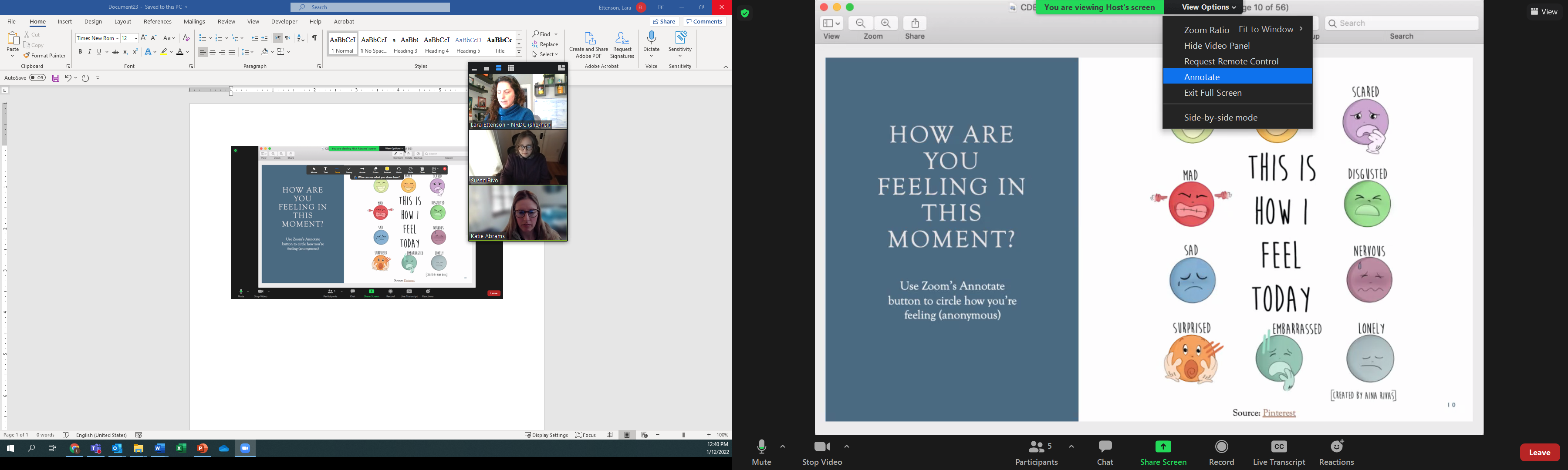 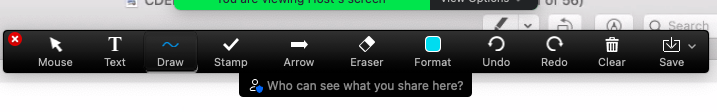 10
Source: Pinterest
WORKING GROUP CHARGE & PROCESS
11
Composition, Diversity, Equity, and Inclusion Working Group (CDEI WG) Overview
Charge: review CAEECC membership and recommend additional ways to create a more diverse, equitable, inclusive, and accessible CAEECC collaborative
4 virtual meetings (plus optional onboarding mtg): January 2022-March 2022
Recommendations delivered to full CAEECC for review, refinement (if needed), final approval, and submitted to CPUC April 2022
Application process for interested non-CAEECC stakeholders closed 12/15/2021
Prospectus available at https://www.caeecc.org/cdei-working-group
12
Working Group Charge
13
Approach to consensus-building
Process involves dialogue, creativity, and negotiation
Consensus is defined by CAEECC as unanimity 
For recommendations without consensus, CAEECC provides two or more options and lists the WG Members that support each option
Example:
14
[Speaker Notes: Process: defining options, eliciting constructive feedback, clarifying and narrowing points of divergence, seeking consensus where feasible, and documenting points of convergence and any remaining divergence. 

During the substantive discussions, if a Member cannot agree to support a substantive option under consideration, that member should explain why and propose a specific alternative that they can support.]
DEI Questions for WG
How can we diversify the￼lead and/or alternate representatives from CAEECC Member organizations on CAEECC?  
What forms of diversity does CAEECC want to foster (e.g. race as well as gender, gender identity or expression, sexual orientation, national origin, citizenship, age, ability, veteran, religion, income? 
What additional facilitation practices can we employ to foster more inclusive meetings? 
What Member recruitment and retention strategies would advance our DEI commitment (e.g., possible compensation, geographic inclusivity in the context of future in-person meetings)? 
What organizational and educational development practices should the CAEECC consider (e.g., building DEI competencies or DEI training for Members and the Facilitation team; creating EE policy basics trainings; updating the CAEECC website and/or Charter)? 
Other topics/solution ideas as appropriate
15
[Speaker Notes: Pause here for questions]
Membership Composition assessment Questions for WG
What is the vision/goal of evaluating CAEECC membership? 
What types of organizations are under-represented or missing altogether as CAEECC Members?  
What are the barriers/potential reasons for those gaps (e.g., recruitment, capacity, familiarity with EE policy AND PROGRAM requirements, scope of CAEECC)? 
What types of organizations, if any, might be over-represented on CAEECC? 
Would funding or other resources facilitate under-resourced organizations’ participation as CAEECC Members and/or in CAEECC Working Groups? (Note: consider coordinating with CPUC on possible pilot opportunities) 
Other topics/solution ideas as appropriate
16
CDEI WG: Meeting Dates & Tasks
17
[Speaker Notes: Note that mtgs will be virtual, and 9-approx. 1pm]
Deliverable & Recommendations Timeline
Deliverable: A report delineating recommendations for the full CAEECC’s consideration and approval.

Recommendations Timeline: 
The full WG recommendations will be presented for approval at the April 12, 2022 full CAEECC meeting. 
All recommendations will be implemented no later than August 2022.
18
groundrules
Attend all four meetings (or send designated alternate)
Do your homework (complete pre-and post-meeting work to ensure productive meetings and that a complete deliverable is finalized)
Materials are posted 5 days before the meeting
Propose alternatives if you can’t agree with recommendations – proponents draft the description and rationale for alternative options/ recommendations

See the Prospectus (Appendix A) for the full list of Groundrules: https://www.caeecc.org/cdei-working-group
19
BACKGROUND, CONTEXT & BEST PRACTICES IN OTHER JURISDICTIONS
20
What does diversity, equity & inclusion mean to you?
Word Cloud Exercise:
https://www.menti.com/86qfdz7p64

Enter up to three phrases (spaces are ok)
21
A few Relevant DEI Terms….
Able-ism
BIPOC
Cis-Gender
Diversity
Equity 
Gender Identity
Implicit Bias
Inclusion
LGBTQIA
Microaggression
Racial Equity
Racial Justice
Tokenism
White Fragility
22
Environmental & Social Justice Action Plan  & Diversity, Equity, and Inclusion at the CPUC
Nicole Cropper, Office of the Commission
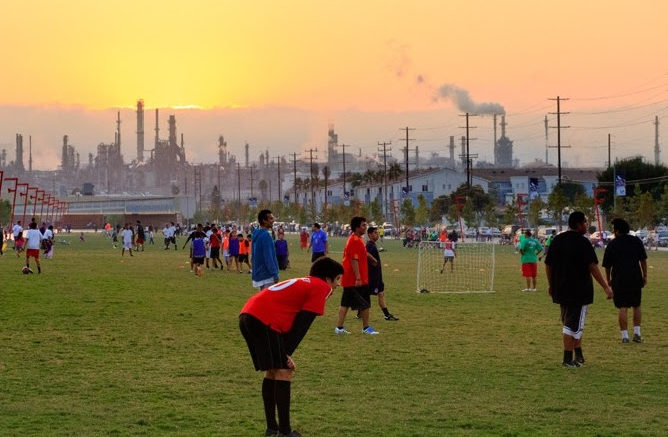 Environmental Justice
Environmental justice is the fair treatment and meaningful involvement of all people regardless of race, color, national origin, or income, with respect to the development, implementation, and enforcement of environmental laws, regulations, and policies. This goal will be achieved when everyone enjoys:
the same degree of protection from environmental and health hazards, and;
equal access to the decision-making process to have a healthy environment in which to live, learn, and work.
[Speaker Notes: Photo - https://www.wilmingtonwire.com/wp-content/uploads/2014/02/unnamed-2-668x437.jpg 
Citation - https://www.epa.gov/environmentaljustice]
Why this Matters: Equality vs. Equity
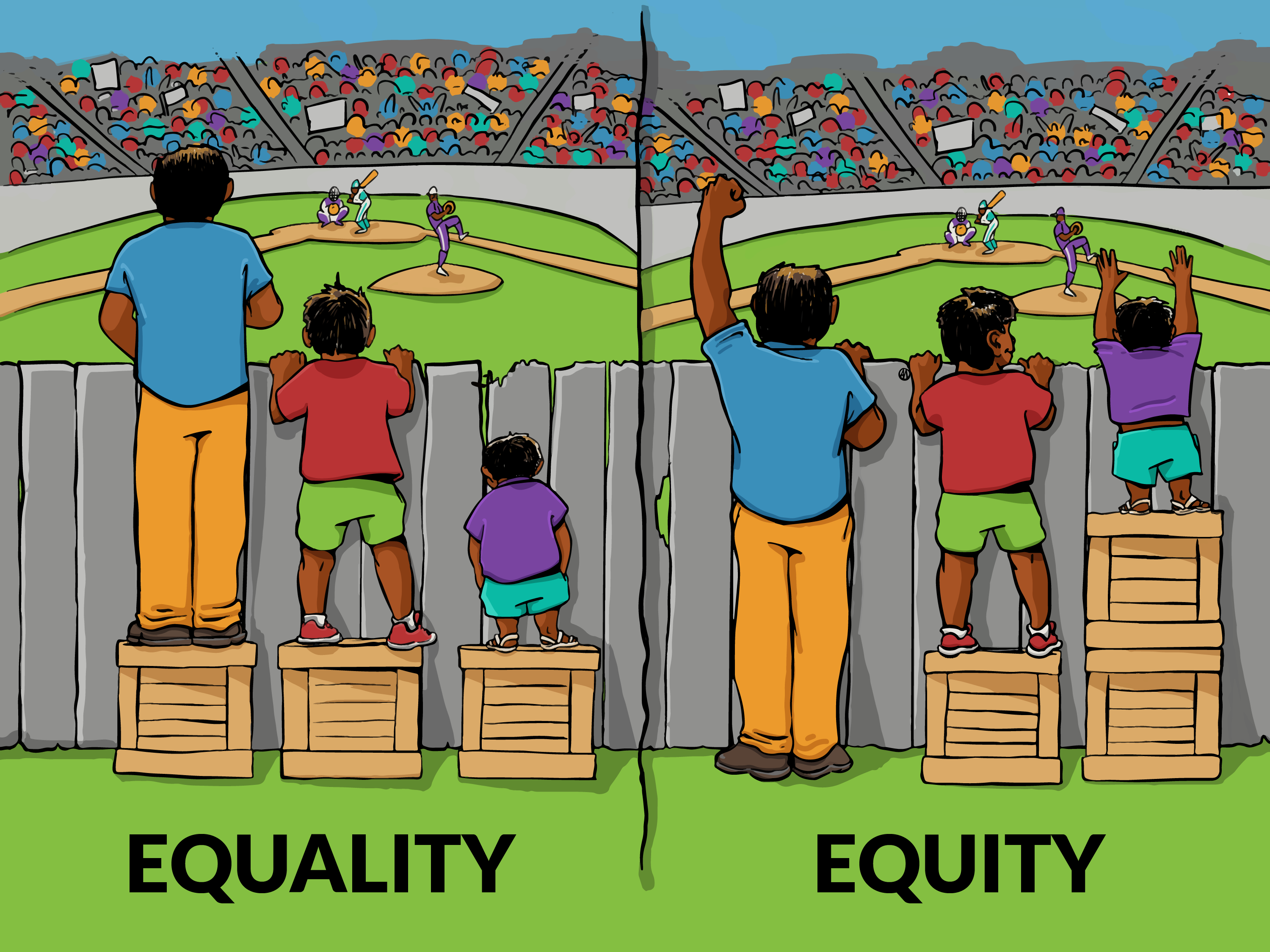 [Speaker Notes: https://interactioninstitute.org/wp-content/uploads/2016/01/IISC_EqualityEquity.png]
About the ESJ Action Plan A comprehensive mission and actionable objectives, for the purpose of considering ESJ
Goals
Consistently integrate equity and access considerations throughout CPUC proceedings and other efforts.
Increase investment in clean energy resources to benefit ESJ communities, especially to improve local air quality and public health. 
Strive to improve access to high-quality water, communications, and transportation services for ESJ communities.  
Increase climate resiliency in ESJ communities. 
Enhance outreach and public participation opportunities for ESJ communities to meaningfully participate in the CPUC's decision-making process and benefit from CPUC programs.  
Enhance enforcement to ensure safety and consumer protection for ESJ communities. 
Promote economic and workforce development opportunities in ESJ communities. 
Improve training and staff development related to ESJ issues within the CPUC's jurisdiction.
Monitor the CPUC's ESJ efforts to evaluate how they are achieving their objectives.
About the DEI Working Group
Foundational Principles
Diversity: Ensure the presence of differences in the workplace. 
Including but not limited to race, gender, religion, sexual orientation, ethnicity, nationality, socioeconomic status, language, (dis)ability, age, religious commitment, or political perspective)
Equity: 	Ensure that access, resources, and opportunities are provided to all, especially for those who are underrepresented and have been historically disadvantaged.
Inclusion: Create a workplace culture that welcomes, values, and respects all people and is an environment where all have the same opportunities to reach their full potential
Structure
16 members
 4 Subcommittees
Governance
Recruitment
Workplace Culture
Retention, Promotion and Hiring
Definitions adopted from: University of Washington Diversity, Equity, and Inclusion Definitions - UW Research (washington.edu)
Furthering environmental and social justice, relies on embracing and institutionalizing DEI principles…specifically ensuring equitable access.
[Speaker Notes: ESJ Action Plan (2019)
ESJ Action Plan Status Report (2020)
ESJ Workshop Materials & Recordings (2021)]
How can we distribute power differently in the organization so that it is shared more diffusely across the organization?
How can we be open to learning on the job, making mistakes, and trying new things?
How can we have a climate or culture that makes it easy for people to learn and change?
How can we make sure we value and understand the importance of the informal interactions and conversations that are part of our organization?
How can we help ourselves learn to talk about very complex issues, especially where we have very little shared experience?
How can we make visible and value different forms of knowledge within our organization?
How can we make time to reflect on our ways of doing and thinking?
Additional Considerations
Avoid the ‘minority tax’
When developing and implementing DEI policies and practices, be mindful that efforts to ensure representation and inclusion do not lead to the unintended consequence of disproportionately adding to the workload of underrepresented employees. 

Empathize
Keep in mind that individuals in underrepresented groups may be disenfranchised and may not eagerly participate in DEI or ESJ efforts due to their past experiences.
Thank You!!!

Nicole.cropper@cpuc.ca.gov
To Learn More https://www.cpuc.ca.gov/ESJActionPlan
[Speaker Notes: ESJ Action Plan (2019)
ESJ Action Plan Status Report (2020)
ESJ Workshop Materials & Recordings (2021)]
Initial Research on Best Practices: Organizations Researched/Interviewed
Connecticut Energy Efficiency Board 
Disadvantaged Communities Advisory Council (CPUC)
Environmental Justice Advisory Council (CARB)
Energy Trust of Oregon’s Diversity Advisory Council
Massachusetts Energy Efficiency Advisory Council
Partners Advancing Climate Equity
Strategic Growth Council
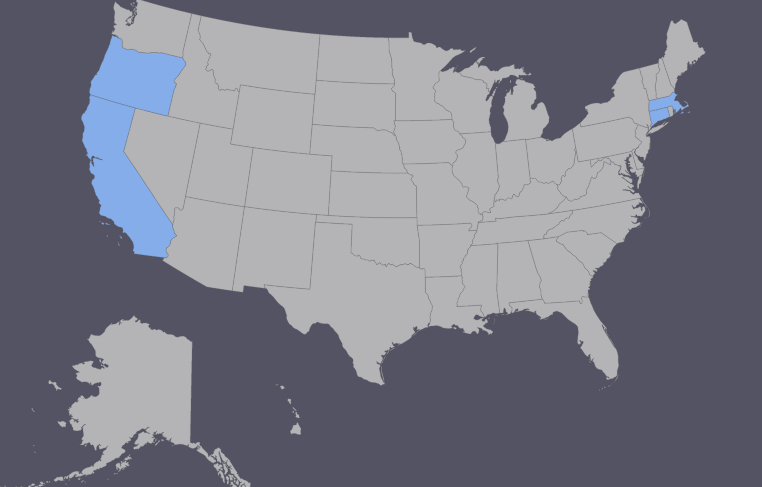 32
Interview highlights: Diversity, equity & Inclusion
Successes 
Application: process for eliminating subconscious bias and “minority tax”
Facilitation: equal space for lived experience and technical expertise; rotating guest speakers; listening sessions
Public engagement: call-in option for people without access to a laptop
Charter: broad definition of equity priorities; specific action plans
Policy recommendation: Program Administrators hire DEI consultants for program design
Challenges
Assigned & elected seats (representatives may not speak for their constituents)
Dominant voices
Clarity on charge
Burnout
Capacity
Maintaining a productive environment
33
Interview highlights: membership composition
Successes 
Composition: Use market characterization & participation studies to inform gaps & design composition of seats
Composition: Dedicated seats for sectors such as income-eligible programs, environmental justice, and municipal
Recruitment: Leverage Working Groups, stakeholder groups, and/or RFPs to conduct outreach
Retention: Provide stipends and/or grant funding to capacity constrained organizations

Challenges
Reaching and retaining hard-to-reach sectors (e.g., Community Based Organizations)
Term limits – too short or too long
34
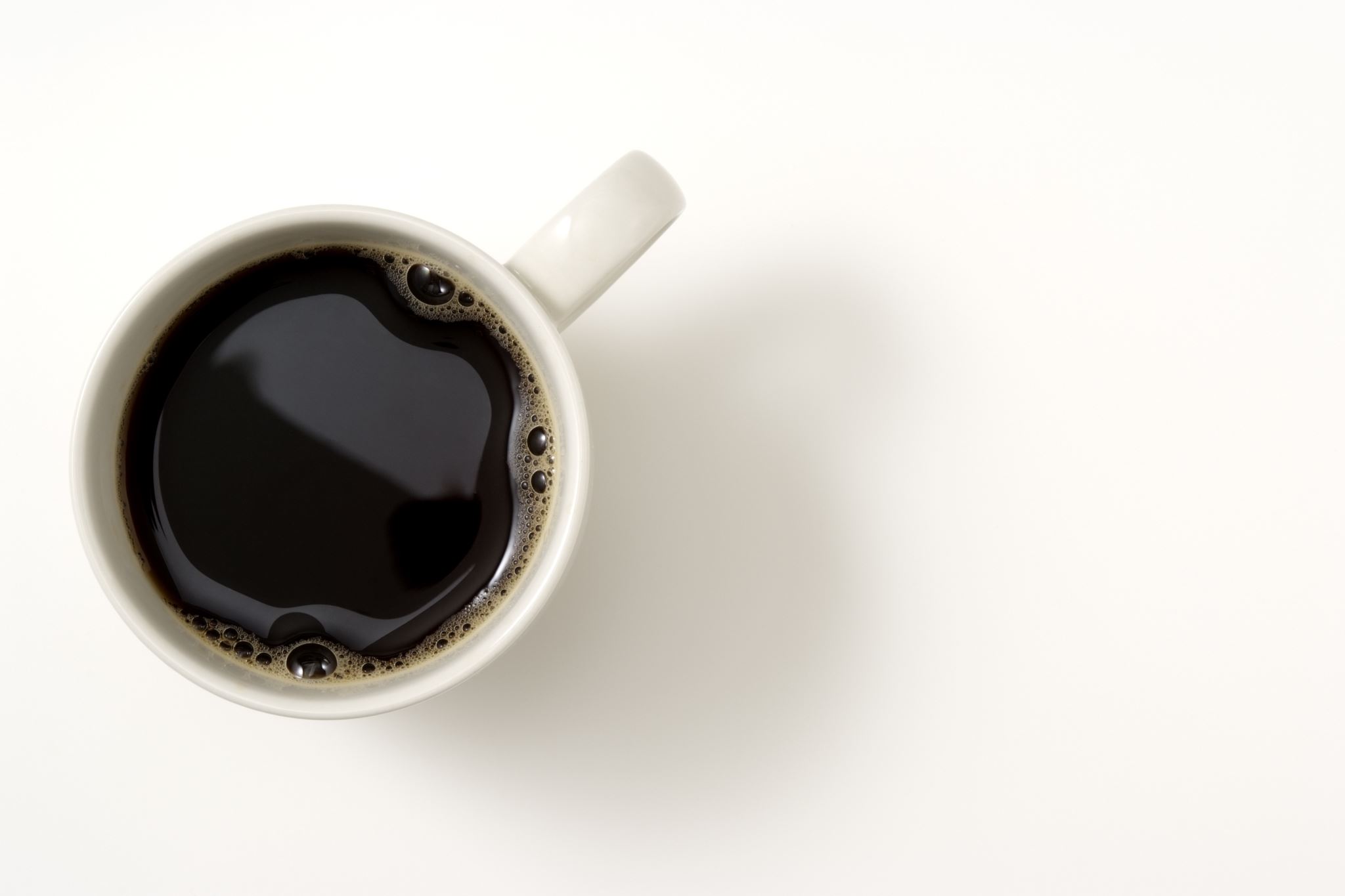 Break
35
DIVERSITY, EQUITY & INCLUSION
36
WHAT DO WE MEAN BY DIVERSITY?
Any objections to the proposal put forth in the Prospectus?

Race as well as gender, gender identity or expression, sexual orientation, national origin, citizenship, age, ability, veteran, religion, income 

This will inform the strategies this WG recommends and the ultimately guide CAEECC’s commitment 
We can specify that it is a “living definition” subject to revision
37
What types of Diversity, equity, & inclusion efforts would this WG like to recommend to the CAEECC?*
Member organization recruitment & retention 
Diversity of types of organizations
Diversity of individual leads and alternates 
DEI related education development
Public engagement
Facilitation practices
Other categories?
38
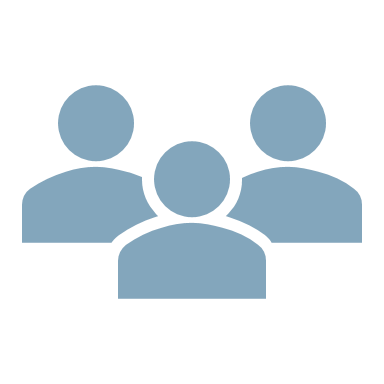 Public Comment
Breakout group discussion to follow
39
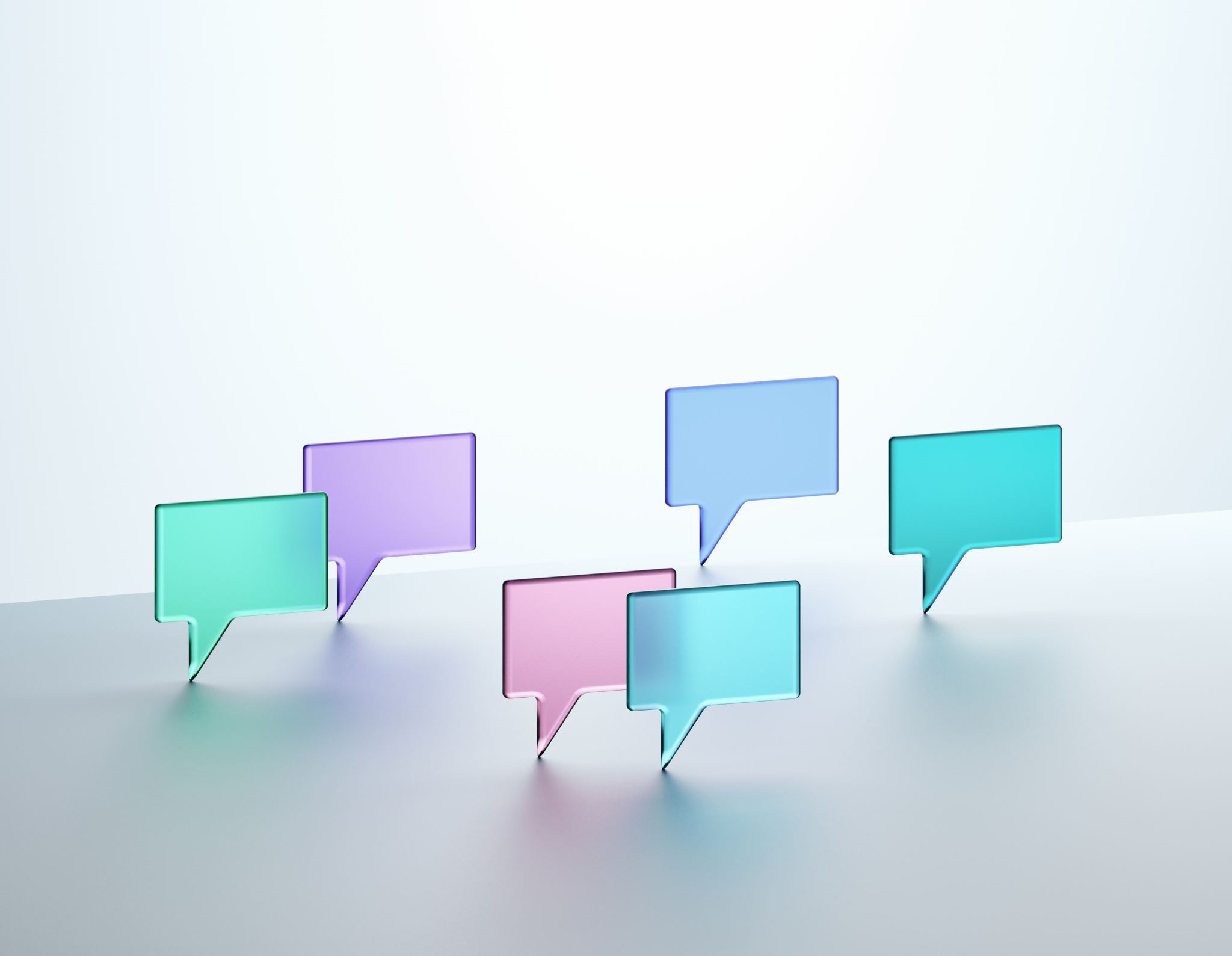 DEI Breakout groups
Discussion topics
What types of DEI efforts would this WG like to recommend to the CAEECC?
What voices are missing from this Working Group (who we’d like to capture in public comment, panel sessions, etc.)?
[Plus get to know your fellow WG Members!]

Breakout logistics
Assigned one of 7 breakout rooms
20 minutes for discussion
Suggest final 5 mins to review group summary 
Facilitation team will use summary to offer prioritization ideas
Public will be muted but can use the chat to provide comments
40
Review & revise proposed roadmap for developing dei recommendations
Any suggested changes to the approach laid out in the Prospectus (see table below)?
Any objections to mini-homework assignment before 2nd WG mtg (e.g., poll requesting preliminary recommendations (in the categories we just brainstormed))?
41
CAEECC MEMBERSHIP COMPOSITION ASSESSMENT
42
DISCUSS AND AGREE ON THE VISION/GOAL OF EVALUATING CAEECC MEMBERSHIP*
Proposed focus is on how to operationalize DEI recommendations
Any objections and/or suggested additions?

This will guide the WG’s focus going forward
43
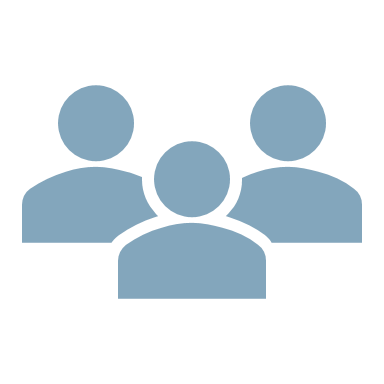 Public Comment
Breakout group discussion to follow
44
Structure & Composition
Investor-owned Utilities (4): PG&E, SCE, SDG&E, and SoCalGas
Regional Energy Networks (4): 3C-REN, BayREN, I-REN, and SoCalREN
Community Choice Aggregators (2): 
     MCE and RCEA
California Public Advocates
Small Business Utility Advocates
Natural Resources Defense Council
Labor Management Cooperation Committee
California Advanced Lighting Controls Training Program 
Sheet Metal Workers Local 104
California Energy Efficiency + Demand Council
Center for Sustainable Energy
CodeCycle
San Joaquin Valley Clean Energy Organization
The Energy Coalition
San Francisco Environment
Local Government Sustainable Energy Coalition
California Public Utilities Commission (ex officio)
California Energy Commission (ex officio)
List of Members: https://www.caeecc.org/members
45
Facilitation Team: Raab Associates
Co-Chairs: 1 Program Administrator (BayREN) & 1 Non-Program Administrator (NRDC)
DISCUSS HOW TO ASSESS/EVALUATE COMPOSITION
Prospectus calls for a two-part focus:
CAEECC Membership at the organizational level (e.g., NRDC, PG&E, The Energy Coalition)
Individual level (the people who represent each Member organization) 

CAEECC Charter calls for periodic assessment of underrepresented, missing, and/or over-represented organizations CAEECC membership 

Brainstorm how to approach assessment
46
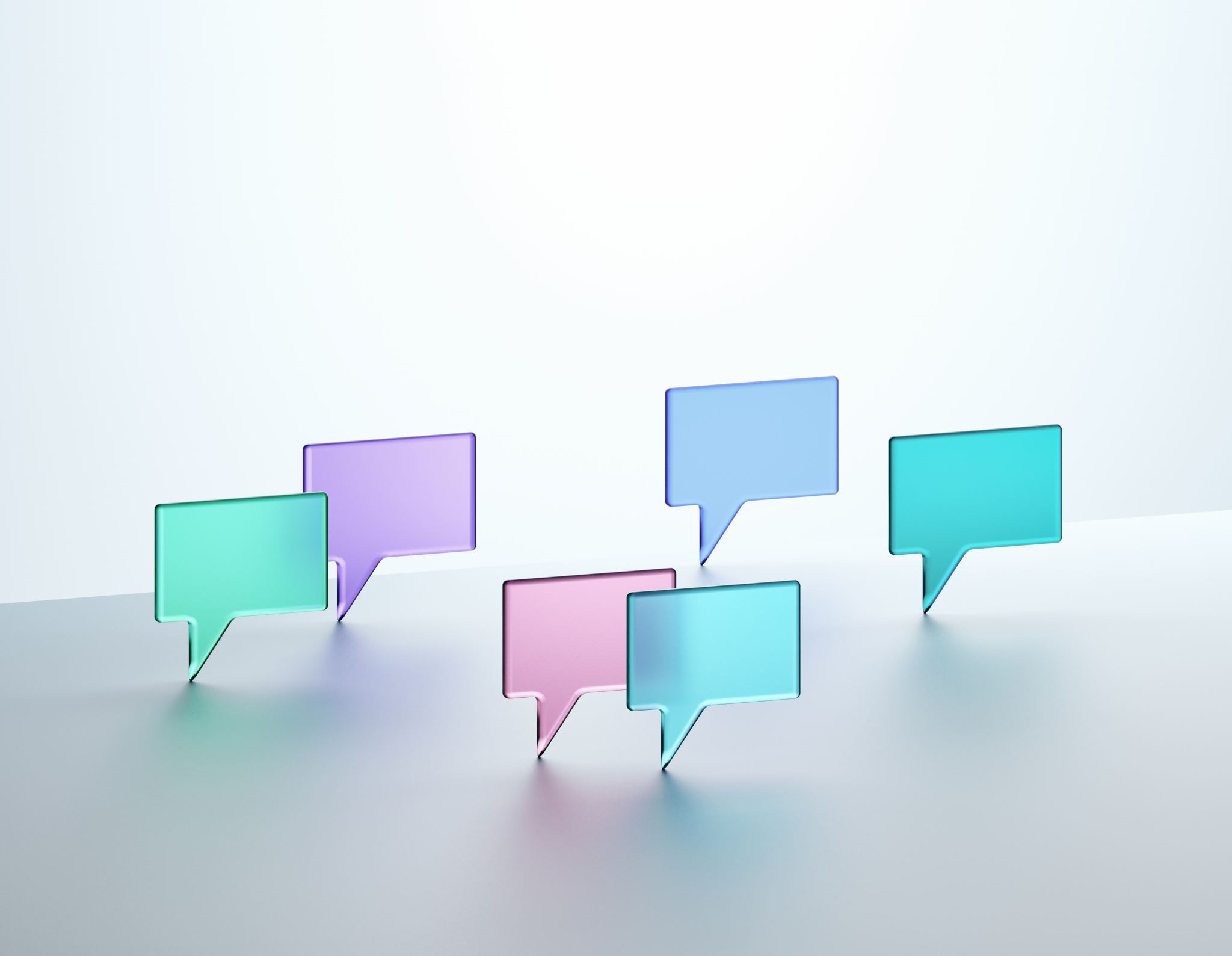 Membership Composition Breakout groups
Discussion questions
How would you recommend assessing the CAEECC composition at the organizational level (structural composition)
How would you recommend assessing the CAEECC composition at the individual level (diversity representation)
[Plus get to know your fellow WG Members!]

Breakout logistics
Assigned one of 7 breakout rooms (different from 1st breakout)
20 minutes for discussion
Suggest final 5 mins to review group summary
Facilitation team will use summary to prep for 2nd meeting
Public will be muted but can use the chat to provide comments
47
[Speaker Notes: Example strategies: Organizational level: Evaluation of underrepresented, missing, and/or over-represented organizations CAEECC membership 
Individual level: Develop strategy to collect data on diversity of individual representatives]
Review & revise proposed roadmap for developing MEMBERSHIP COMPOSITION recommendations
Any suggested changes to the approach laid out in the Prospectus (see table below)?
48
WRAP UP & 
NEXT STEPS
49
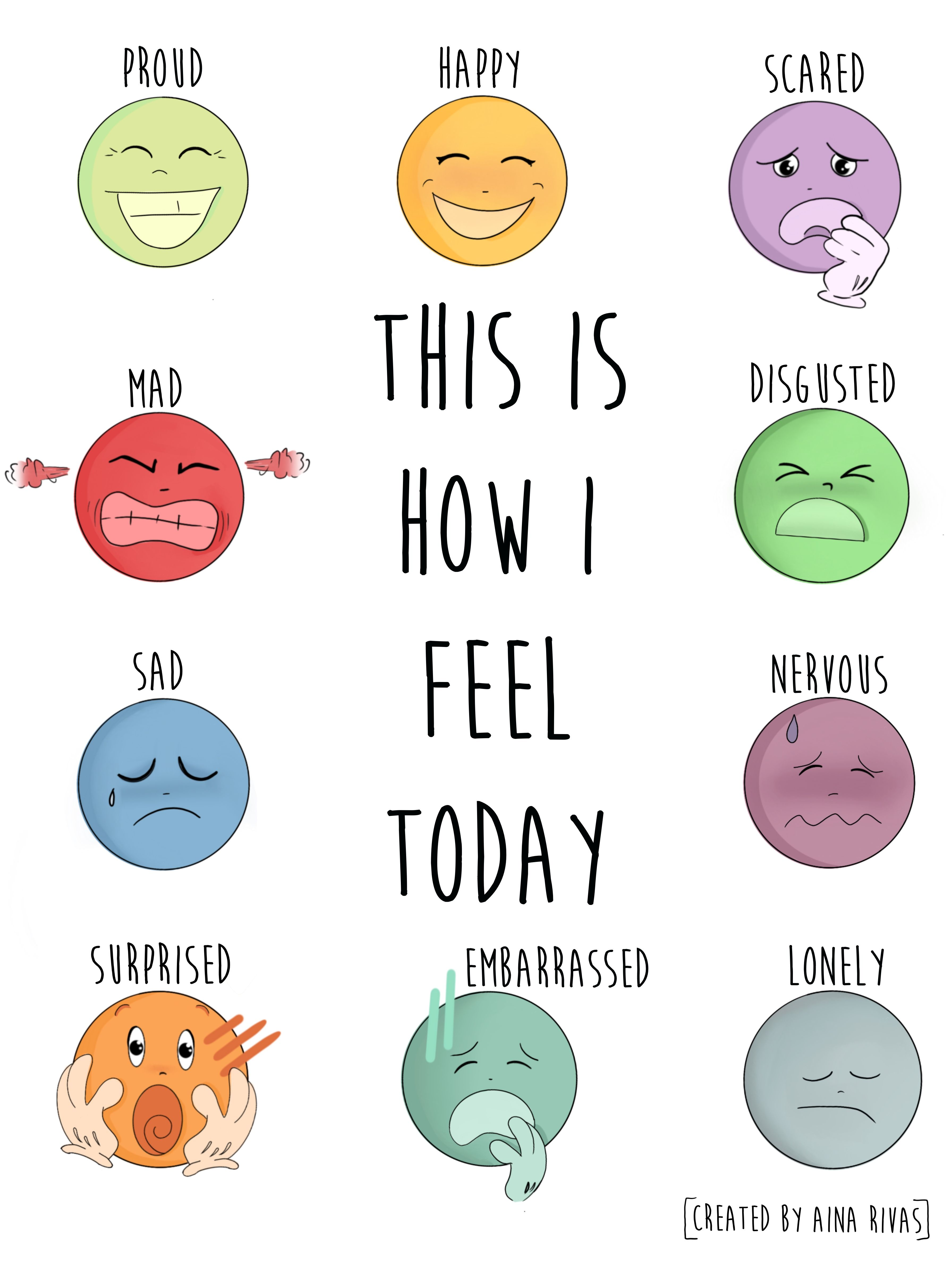 How are you feeling in this moment?
Use Zoom’s Annotate button to circle how you’re feeling (anonymous)
50
Source: Pinterest
Meeting debrief
Quick feedback using zoom annotation:
Was it easy to access the meeting documents?
	Not at all easy ………… Somewhat easy …........... Easy to access

Do you feel this was an inclusive and trusting environment?
	Not at all safe……........ Somewhat safe ………….. Very safe

Do you feel the meeting was effective?
	Not at all effective…… Somewhat effective ……. Very effective

Verbal feedback:
What worked well?
How can we improve?
51
Next steps
Homework?

Goals for next meeting (2/3/2022) – per Prospectus
Discuss key participation and access barriers and issues 
Outline ways to enhance CAEECC’s ability to center equity and develop energy efficiency policy and program recommendations through a DEI lens 
Brainstorm possible solutions/recommendations 

Others?
52
CDEI WG: Meeting Dates & Tasks
53
[Speaker Notes: Note that mtgs will be virtual, and 9-approx. 1pm]
APPENDIX SLIDES
54
Other relevant caeecc working groups
Underserved Working Group (2020-2021)
“Determine who is not benefiting from Energy Efficiency and propose solutions address this issue, including potentially a definition for ‘underserved,’ reframing the current definition of HTR to include others that are underserved, or other means.”
3 sub-Working Groups: Residential, Small-Medium Businesses, and Public sector
Final Summary Memo and reports for each of the three sectors available at: https://www.caeecc.org/underserved-working-group-2020
Equity Metrics Working Group (summer 2021)
“The charge of the Working Group is to identify and define the most important Objectives for the Equity segment, and then to define the associated key Metric(s) under each Objective. The Objectives and associated key Metric(s) for each objective would be used to support and provide rationale for portfolio segmentation and program design, as well as used for program benefit/value forecasting, tracking, and evaluation. Although the WG will not be tasked with setting the specific numeric Targets for the Metric(s) used in each PA’s filing, the WG will discuss the basis (i.e., principles and guidelines) PAs should use in setting such targets in their filings.” (Prospectus)
Final Report & other materials available at: https://www.caeecc.org/equity-metrics-working-group-meeting
55
Market rate vs energy savings assistance programs
Market Rate serves all customers except those who qualify for the Energy Savings Assistance Program (ESAP)
The following are the income limits effective June 1, 2021 to May 31, 2022 (Posted to CPUC website: https://www.cpuc.ca.gov/consumer-support/financial-assistance-savings-and-discounts/energy-savings-assistance)
56